« Мой любимый город: 
история одной улицы»
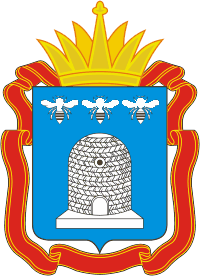 Улица Долгая – Карла Маркса – 
           самая длинная улица Тамбова  (10446 метров)
Знаменская церковь
Уткинская Богородицкая церковь
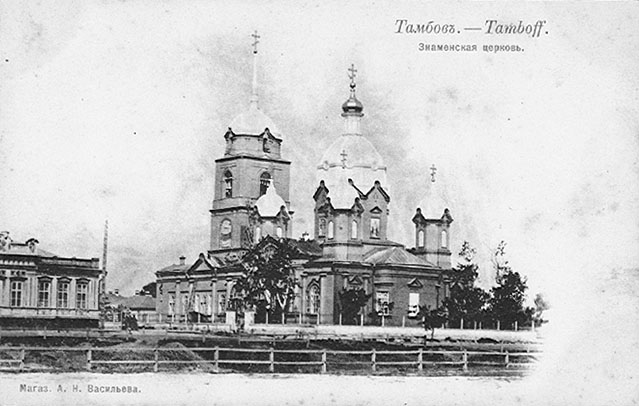 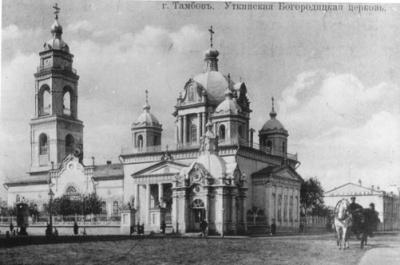 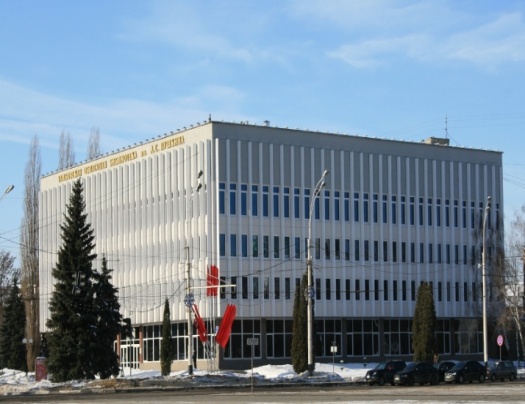 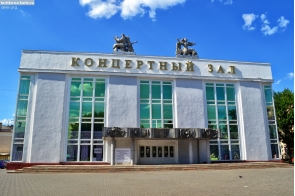 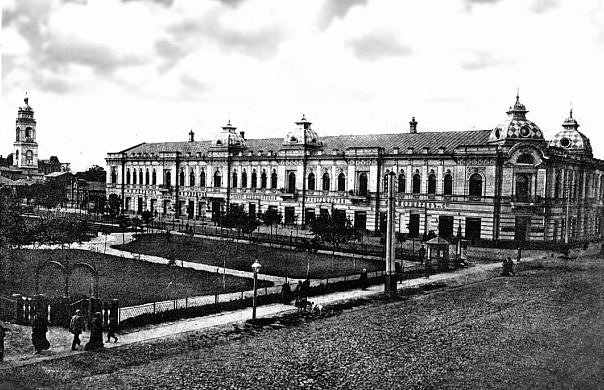 Гостиница «Европейская». 
Дом купца Шоршорова построен в 1910 году.
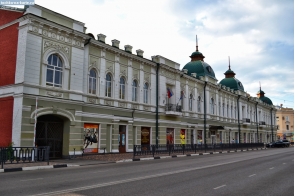 Свято-Троицкий храм
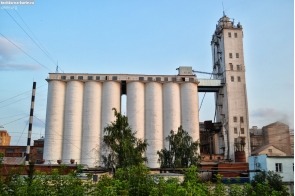 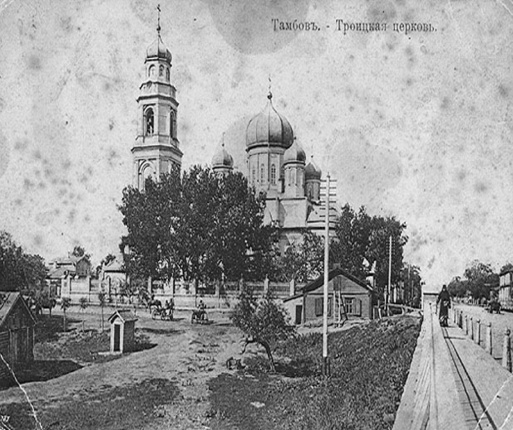 Застуденецкая часть улицы называлась Кадетской, из-за  находившегося на берегу Студенца  Кадетского училища.

 
 В XVII-XVIII веках река Студенец была судоходной, на берегу реки располагались мельницы.
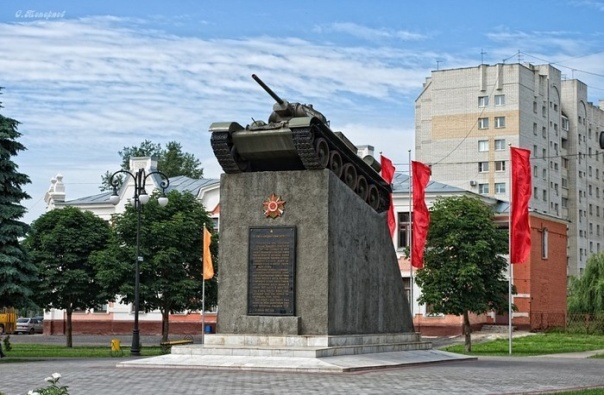 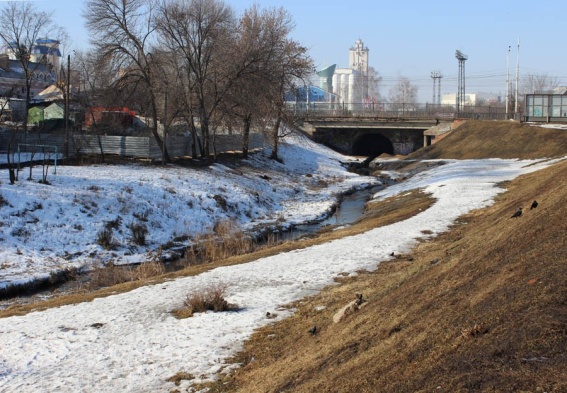 Свято-Троицкий  храм                                                                               Построен  в 2010 году
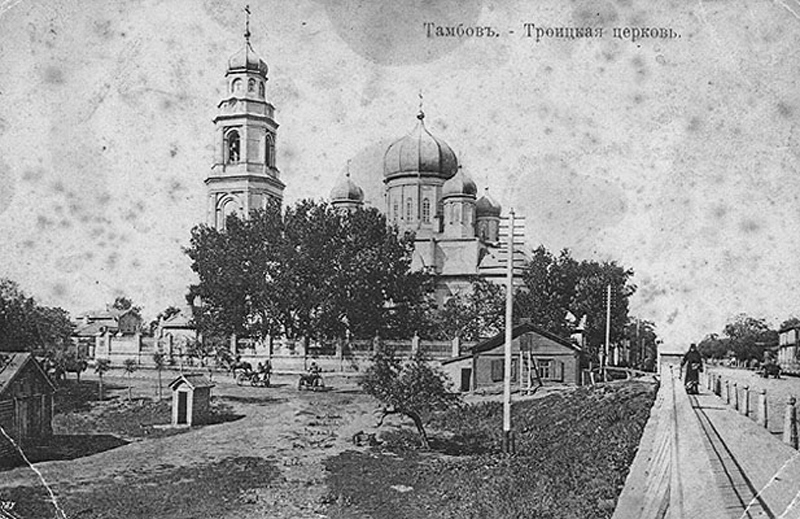 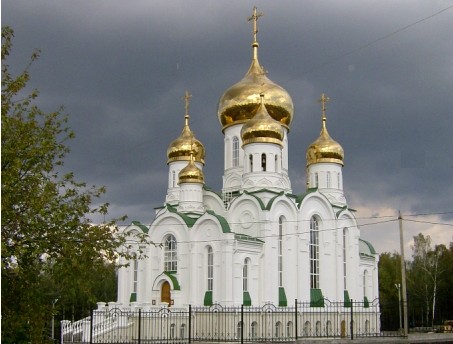 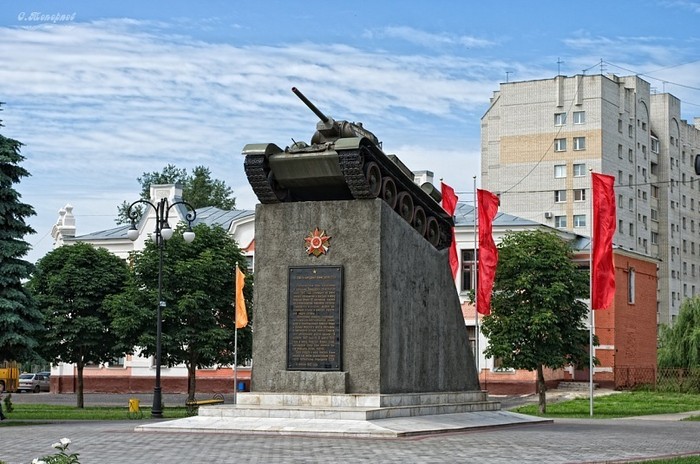